CHÀO MỪNG CÁC THẦY CÔ GIÁO VỀ DỰ GIỜ TIẾT HỌC
TOÁN
Lớp: 3A5
GV: Lưu Thị Hồng Phúc
TOÁN
So sánh các số 
trong phạm vi 10 000
96
235
102
234 + 1
734
500
728
400
111
492
89
483
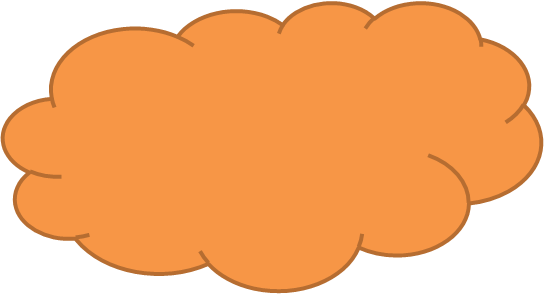 Muèn so s¸nh c¸c sè cã ba ch÷ sè ta lµm thÕ nµo?
Khởi động
§iÒn dÊu thÝch hîp vµo « trèng:
<
=
>
>
235
>
>
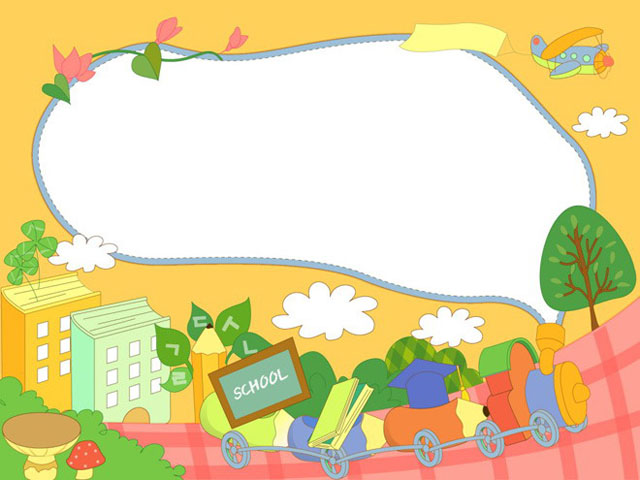 Toán 
So sánh các số trong phạm vi 10000
<
999 … 1000
- Số nào có ít chữ số hơn thì bé hơn.
>
10 000 … 9999
- Số nào có nhiều chữ số hơn thì lớn hơn.
>
9
8
9000 … 8999
<
6579 … 6580
6
5
7
8
5
6
- Nếu hai số có cùng số chữ số thì so sánh từng cặp chữ số ở cùng một hàng, kể từ trái sang phải.
=
9580 … 9580
9
5
8
0
9
5
8
0
- Nếu hai số có cùng số chữ số và từng cặp chữ số ở cùng một hàng đều giống nhau, thì hai số đó bằng nhau.
So s¸nh c¸c sè trong ph¹m vi 10 000
 Sè nµo cã nhiÒu ch÷ sè h¬n th×  lín h¬n. 
	 	Sè nµo cã Ýt ch÷ sè h¬n th× bÐ h¬n.
999 < 1000
7999 < 8000
 NÕu hai sè cã cïng sè ch÷ sè th× so s¸nh tõng cÆp ch÷ sè ë còng 1 hµng kÓ tõ tr¸i sang ph¶i.
3280 > 3279
 NÕu hai sè cã cïng sè ch÷ sè vµ tõng cÆp ch÷ sè 
		ë cïng mét hµng ®Òu gièng nhau th× hai sè ®ã 
		b»ng nhau.
?
=
>
<
Bài tập :
<
>
945  …  1002
5218  …  5216
>
<
4923   …    4932
7012  …  6988
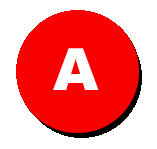 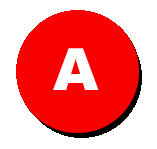 5724
7082
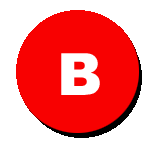 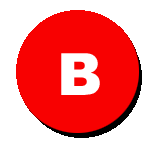 7524
8720
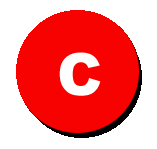 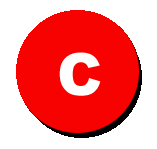 4752
2870
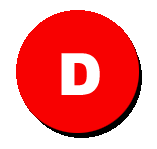 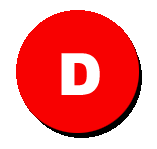 2574
8027
Bµi 3
T×m sè lín nhÊt trong c¸c sè sau:
         5724; 4752; 7524; 2574
b)  T×m sè bÐ nhÊt trong c¸c sè sau:
         7082; 8720; 2870; 8027
Bài 4.   Các số: 6504; 5640; 4506; 4650
                  a, Viết các số theo thứ tự từ lớn đến bé
b, Theo thứ tự từ bé đến lớn
6504
5640
4650
4506
4650
5640
6504
4506
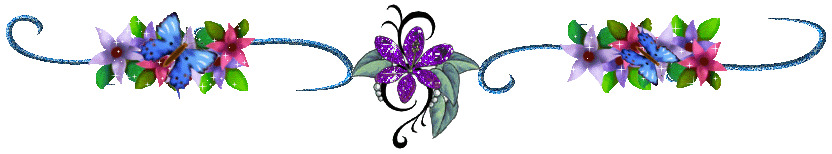 Bài 5. Nối mỗi số với vạch chia thích hợp theo mẫu
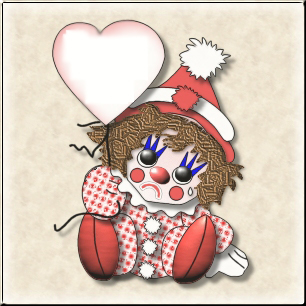 CHƯA 
ĐÚNG 
RỒI!
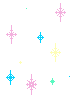 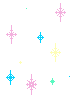 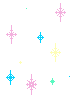 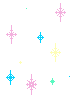 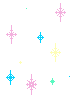 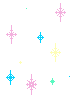 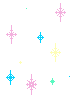 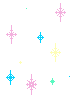 Bµi 3
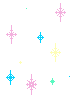 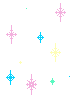 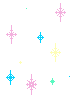 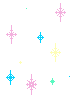 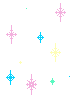 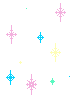 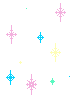 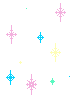 ĐÂY CHÍNH LÀ CÂU TRẢ LỜI ĐÚNG.
BẠN GIỎI QUÁ!
Bµi 3
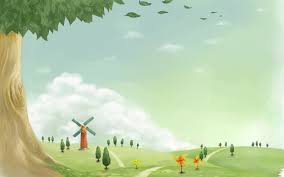 Trò chơi
Ai nhanh – Ai đúng ?
HÕt
giê
3
HÕt
giê
HÕt
giê
HÕt
giê
3
3
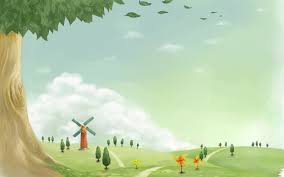 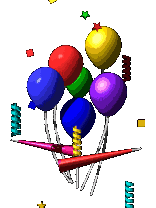 Điền dấu thích hợp vào chỗ chấm:
199  …… 1009
<
>
<
=
HÕt
giê
3
1
2
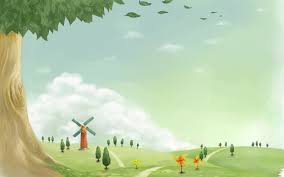 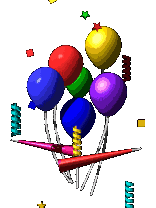 Điền dấu thích hợp vào chỗ chấm:
5072 …… 5072
=
>
<
=
HÕt
giê
3
1
2
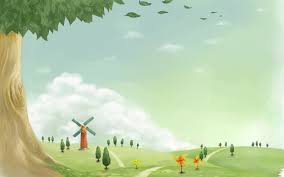 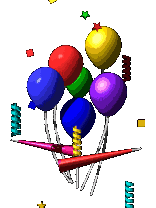 75 phút
Điền dấu thích hợp vào chỗ chấm:
1giờ 15 phút ….. 55 phút
>
>
<
=
HÕt
giê
3
1
2
DẶN DÒ
CHÀO TẠM BIỆT
CÁC EM!